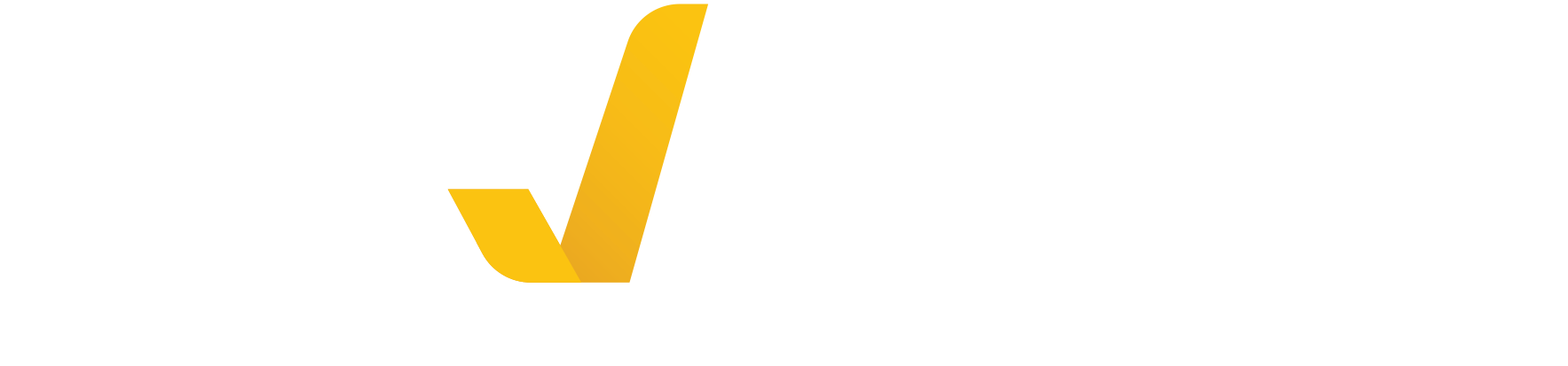 Novas normas emitidas pelo ISSB
IFRS S1 e IFRS S2 – Divulgação de sustentabilidade e fatores climáticos
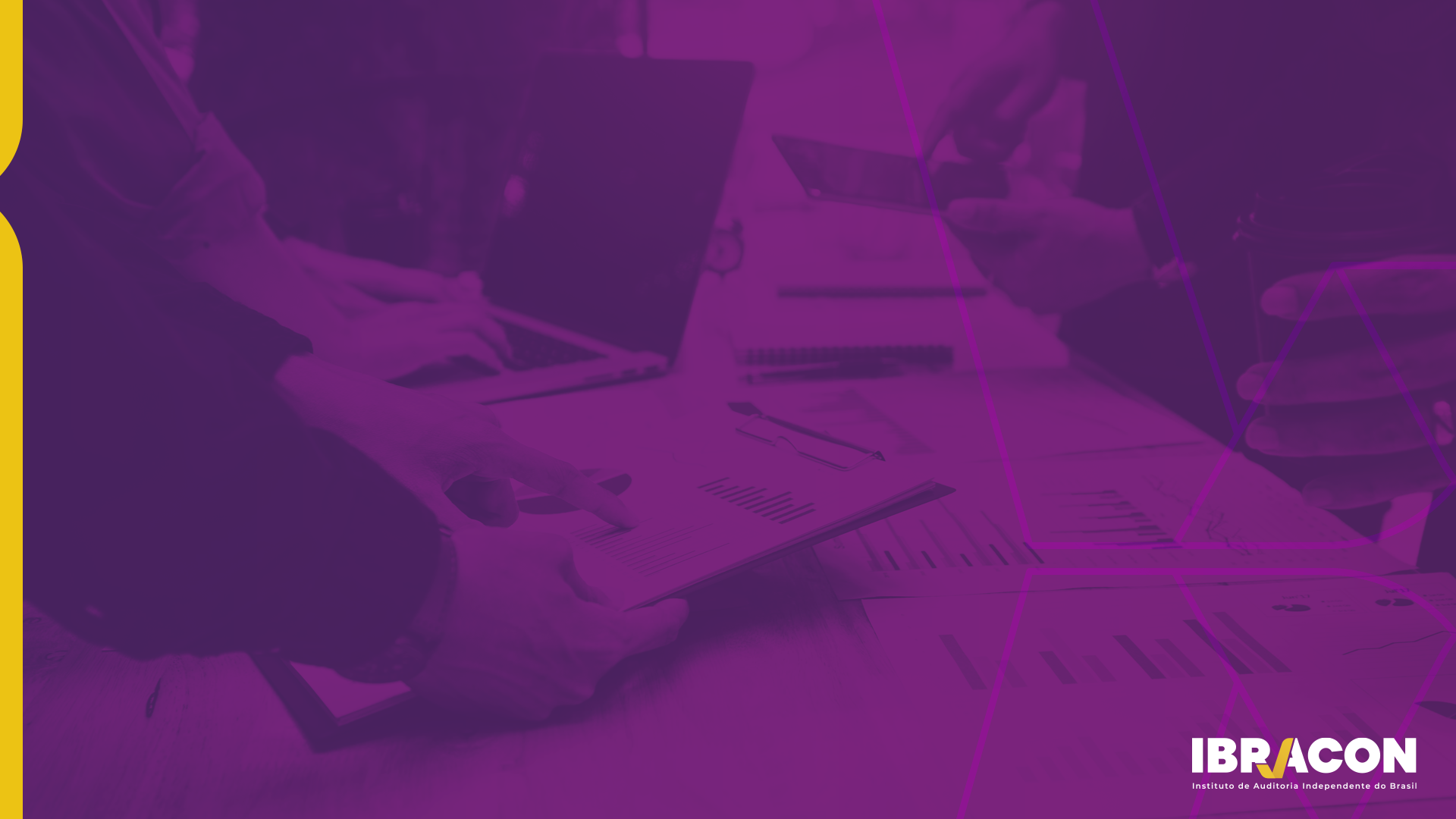 01.
Contexto regulatório
AGENDA
Principais aspectos abordados na norma IFRS S1 - Sustentabilidade
02.
AGENDA
AGENDA
Principais aspectos abordados na norma IFRS S2 – Fatores Climáticos
03.
AGENDA
04.
AGENDA
Perguntas
[Speaker Notes: Dados em texto editáveis.]
01.
Contexto regulatório
International Sustainability Standards Board - ISSB
International Sustainability Standards Board - ISSB
[Speaker Notes: Dados em texto editáveis.]
Necessidade de padronização
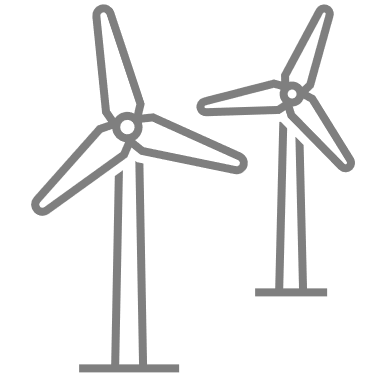 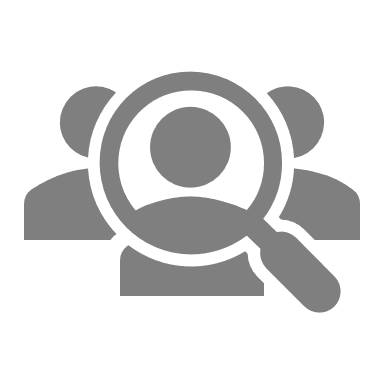 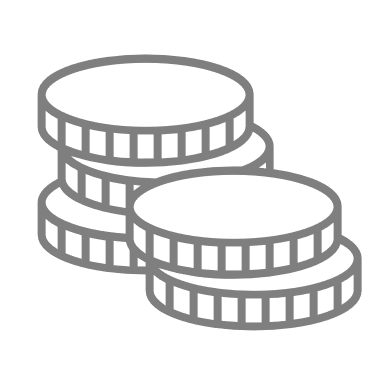 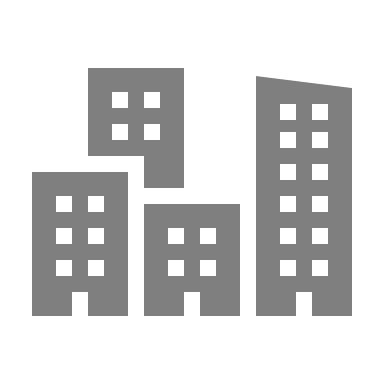 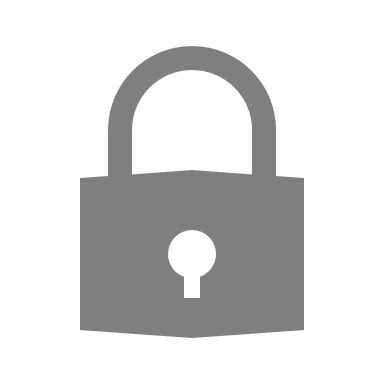 01
03
02
04
05
06
Regulamentos
Mercado financeiro
Tecnologia
Sociedade e consumidores
Mercado
Padronizadores
Os esforços globais de descarbonização têm impulsionado a pressão regulamentar dos governos à medida que procuram descarbonizar as suas economias
Crescimento de títulos verdes, sociais ou sustentáveis, buscam portfólios direcionados para reduzir o risco climático e impactos sociais
A tecnologia está desempenhando um papel cada vez mais central em todos os setores da economia
O comportamento do consumidor está mudando e a tomada de decisões das empresas é cada vez mais influenciada por estes aspectos
Compromissos ambiciosos e maior divulgação relacionada com o clima (além de outras questões de sustentabilidade)
Esforços para criar padrões e estruturas de relatórios mais coesos
[Speaker Notes: Amanhã o tema será Contexto Regulatório  do Brasil, Europa e EUA
Falar da Consulta Pública: https://www.gov.br/cvm/pt-br/assuntos/noticias/cvm-abre-consulta-publica-sobre-orientacao-tecnica-envolvendo-a-contabilizacao-de-creditos-de-descarbonizacao]
Avanço regulatório na padronização
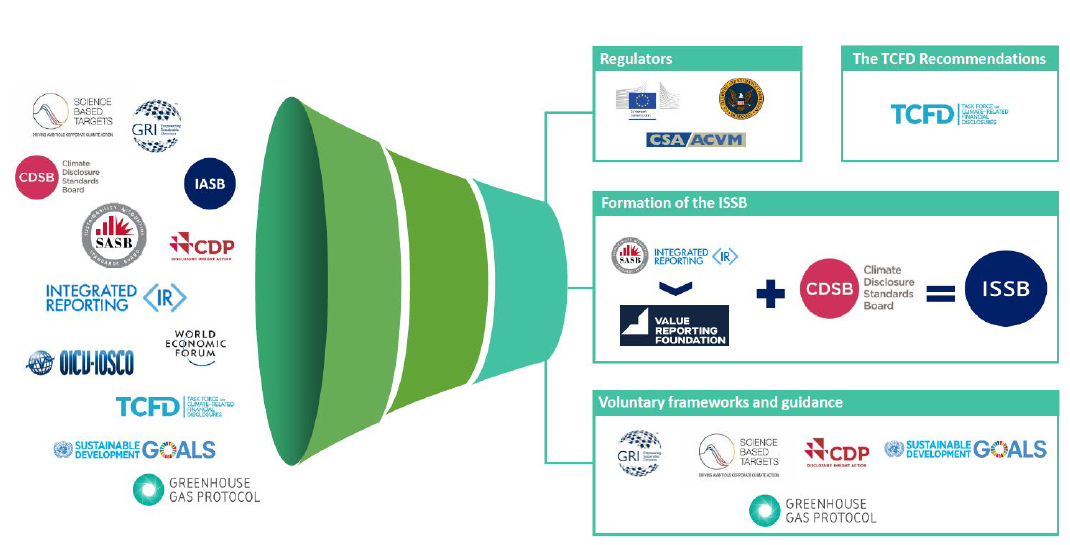 Sustentabilidade
IFRS S1
Clima
IFRS S2
IFRS SX
Biodiversidade
Capital humano
Direitos humanos
[Speaker Notes: 30/08 vai ter a agenda temática do ISSB com Sebastian]
Avanço regulatório na padronização
Requisitos gerais
IFRS S1  - Divulgação de Informações Financeiras Relacionadas à Sustentabilidade
Requisitos gerais
IFRS S2  - Divulgação de Informações Financeiras Relacionadas aos Fatores Climáticos
Gerenciamento de riscos
Métricas e metas
Gerenciamento de riscos
Métricas e metas
Governança
Governança
Estratégia
Estratégia
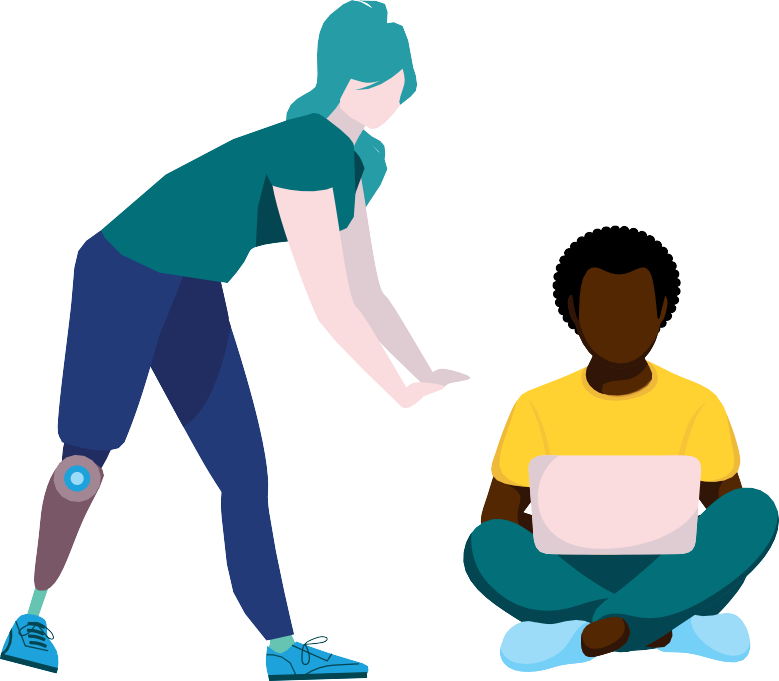 Requisitos específicos por setor 
SASB / GHG Protocol / GRI
Rumo a redução de ‘gaps’ por meio de uma base comum de divulgação
[Speaker Notes: Dados em texto editáveis.]
02.
Principais aspectos
IFRS S1 – Sustentabilidade
IFRS S2 – Clima
[Speaker Notes: Dados em texto editáveis.]
Principais aspectos abordados no IFRS S1 e S2
Impactos Financeiros
Perguntas-chave
Métricas
A governança da organização permite supervisão, avaliação,
e gestão de riscos e oportunidades relacionados à sustentabilidade?
Proporção da remuneração da administração executiva vinculada a sustentabilidade
DRE


aumentos na receita devido a novos produtos ou serviços 
aumentos no custo devido a preços de carbono, interrupção de negócios, contingência ou reparos
mudanças no fluxo de caixa operacional de devido a alterações nos custos 
Imparment devido a ativos expostos a riscos de transição
mudanças nas perdas totais esperadas devido a riscos físicos
Governança
Proporção de receita, ativos ou outras atividades de negócios alinhadas com oportunidades relacionadas à sustentabilidade
A organização está alinhando seus negócios, estratégia e finanças
planejamento à luz dos riscos e oportunidades relacionados à sustentabilidade?
Quantidade de dispêndio de capital, financiamento ou investimento implantado em riscos e oportunidades relacionados à sustentabilidade
Estratégia
Balanço Patrimonial

mudanças no valor contábil dos ativos devido à exposição a riscos físicos e de transição
mudanças no valor esperado do portfólio, dados os riscos e oportunidades relacionados a sustentabilidade
mudanças no passivo e no patrimônio devido a aumentos ou reduções nos ativos
Quantidade e extensão de ativos ou atividades de negócios vulneráveis a riscos físicos
Qual é a exposição da organização aos riscos relacionados a sustentabilidade?
Risco
Amount and extent of assets or business
activities vulnerable to transition risks
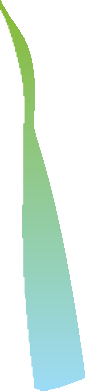 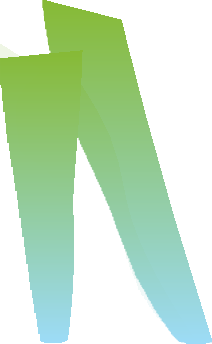 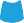 [Speaker Notes: Dados em texto editáveis.]
Principais aspectos abordados no IFRS S1 e S2
IMPACTOS FINANCEIROS/ CONTÁBEIS
ASSUNTOS RELACIONADOS
Financiamento vinculado à sustentabilidade e clima
Instrumentos financeiros 
This is a level 1 bullet
This is a level 2 bullet
This is a level 3 bullet
Compromissos com as mudanças climáticas
Passivo ambiental
This is a level 1 bullet
This is a level 2 bullet
This is a level 3 bullet
Fluxo de caixa
Tributos sobre o lucro
This is a level 1 bullet
This is a level 2 bullet
This is a level 3 bullet
Redução de custos de energia
Ágio
This is a level 1 bullet
This is a level 2 bullet
This is a level 3 bullet
Compensação vinculada às métricas ambientais/ sociais
Balanço Patrimonial
Ativo imobilizado
This is a level 1 bullet
This is a level 2 bullet
This is a level 3 bullet
Aumento da gravidade de eventos climáticos extremos
Continuidade operacional
This is a level 1 bullet
This is a level 2 bullet
This is a level 3 bullet
Regulamentação de produtos e serviços
DRE
Estoques
This is a level 1 bullet
This is a level 2 bullet
This is a level 3 bullet
Substituição de produtos e serviços
Contingências
This is a level 1 bullet
This is a le
This is a level 3 bullet
Mudanças nas preferências do consumidor
[Speaker Notes: Dados em texto editáveis.]
03.
Principais aspectos
IFRS S2 – Fatores Climáticos
[Speaker Notes: Dados em texto editáveis.]
Principais aspectos abordados no IFRS S2
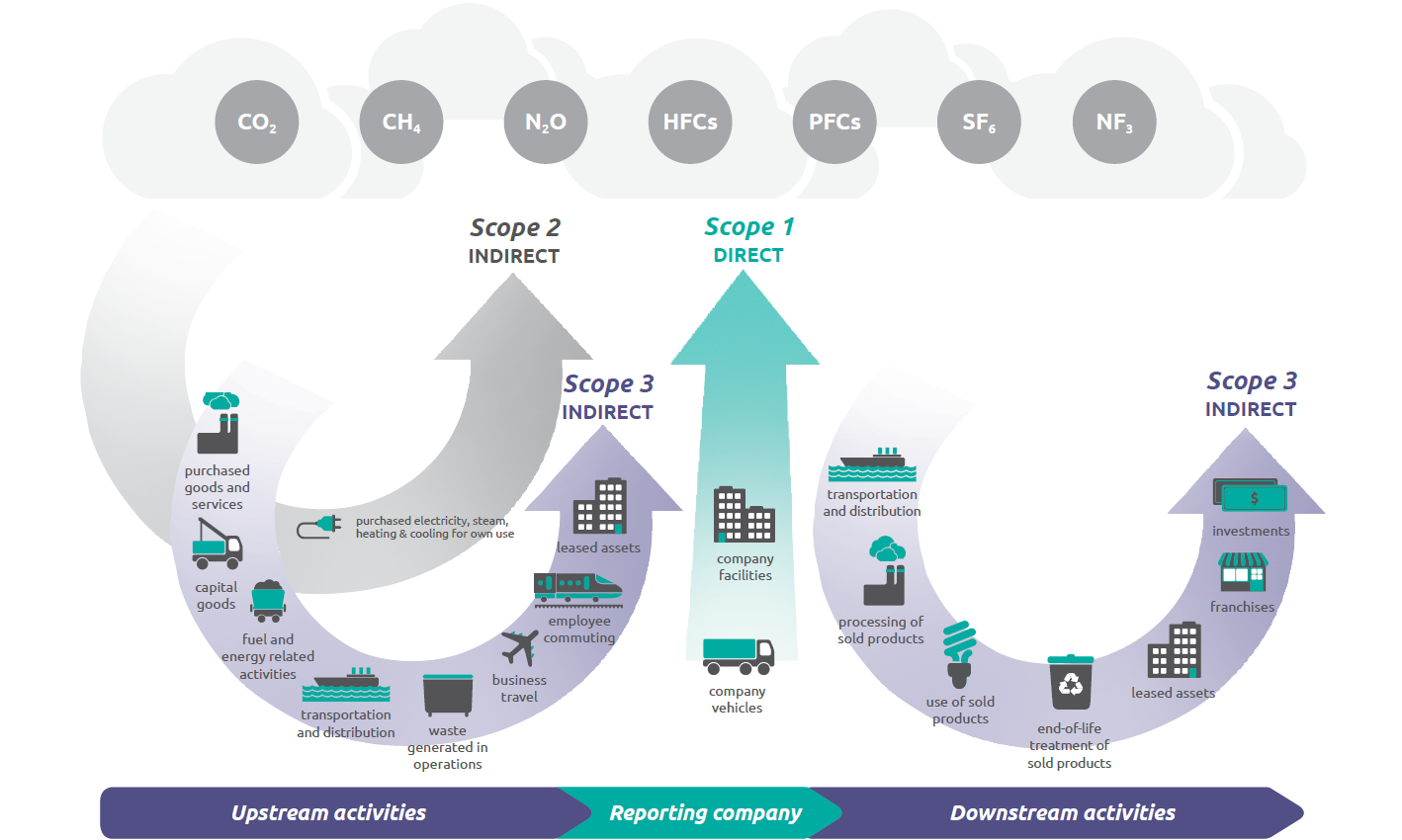 Fonte: Overview of GHG Protocol scopes and emissions across the value chain
[Speaker Notes: Dados em texto editáveis.]
Principais aspectos abordados no IFRS S2
Governança - Supervisão do Conselho
Nível de especialização/ compreensão do Conselho sobre questões climáticas 
Nível de envolvimento/ conhecimento do Conselho sobre a análise de cenários
Riscos e incertezas avaliados por meio da análise de cenários 
Como esses riscos podem se desenvolver ao longo do tempo com base na análise de cenários 
Qual o planejamento para gerenciar ou abordar esses riscos
Gerenciamento de riscos
Quais são as premissas aplicadas na análise de cenários? 
A análise de cenário foi conduzida de forma unilateral ou integrada aos processos de gestão de risco e estratégia da entidade
Estratégia - Processo de análise de cenário
Qual o planejamento para o potencial risco físico e as mudanças transitórias indicadas pela análise de cenários
Os planos financeiros estão alinhados com os planos estratégicos relacionados aos riscos e oportunidades (por exemplo: investimentos, P&D, etc.)
Estratégia – Resiliência
Como essas métricas estão conectadas à estratégia da organização e à análise de cenário
Metas e Métricas
[Speaker Notes: Dados em texto editáveis.]
Principais aspectos abordados no IFRS S2
Riscos e oportunidades relacionados ao clima
Riscos
Oportunidades
Riscos de transição
Políticos
Jurídicos
Tecnológicos
Mercado
Reputação
Riscos físicos
Agudo (secas, inundações e tempestades)
Crônico (aumento das temperaturas ou dos níveis do mar, pressões sobre os recursos hídricos, perda de biodiversidade, alteração do uso do solo, destruição de habitats e escassez de recursos)
Eficiência de recursos
Fontes de energia
Produtos/serviços
Mercados
Resiliência
[Speaker Notes: Risco de transição: refere-se às perdas financeiras de uma instituição, que podem resultar, direta ou indiretamente, do processo de ajustamento no sentido de uma economia hipocarbônica e mais sustentável em termos ambientais. Este risco pode ser desencadeado, por exemplo, por uma adoção relativamente abrupta de políticas climáticas e ambientais, pelo progresso tecnológico ou por mudanças do sentimento e das preferências do mercado.]
Principais aspectos abordados no IFRS S2
Relatórios consistentes
Divulgação
Julgamentos
Informações de mercado confiáveis
Premissas
Informações divulgadas fora das Demonstrações Financeiras
Demonstrações 
Financeiras
CONSISTÊNCIA
Por exemplo: Compromisso da Alta Administração de zero emissões líquidas de gases de efeito estufa até determinada data (Escopos 1, 2 e/ou 3).
Exemplos de impactos nas Demonstrações Financeiras que refletem esse compromisso:
Despesas com investimentos em novas tecnologias com foco em redução de emissões CO2e
Ativos intangíveis reconhecidos para relativo a compensação ou neutralização de CO2e
Ativos com alta emissão  CO2e (carbono ou equivalente) com impairment reconhecidos
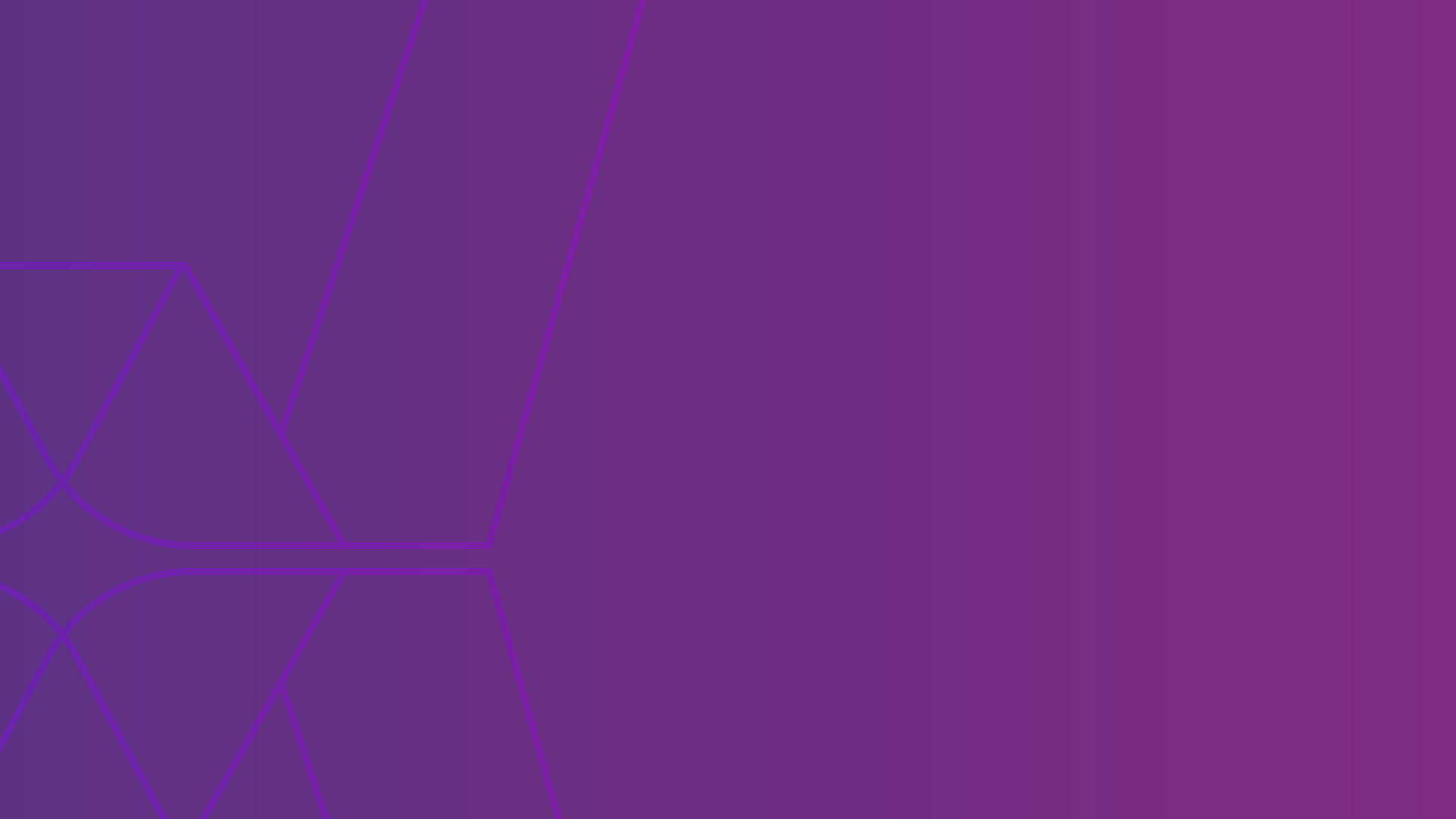 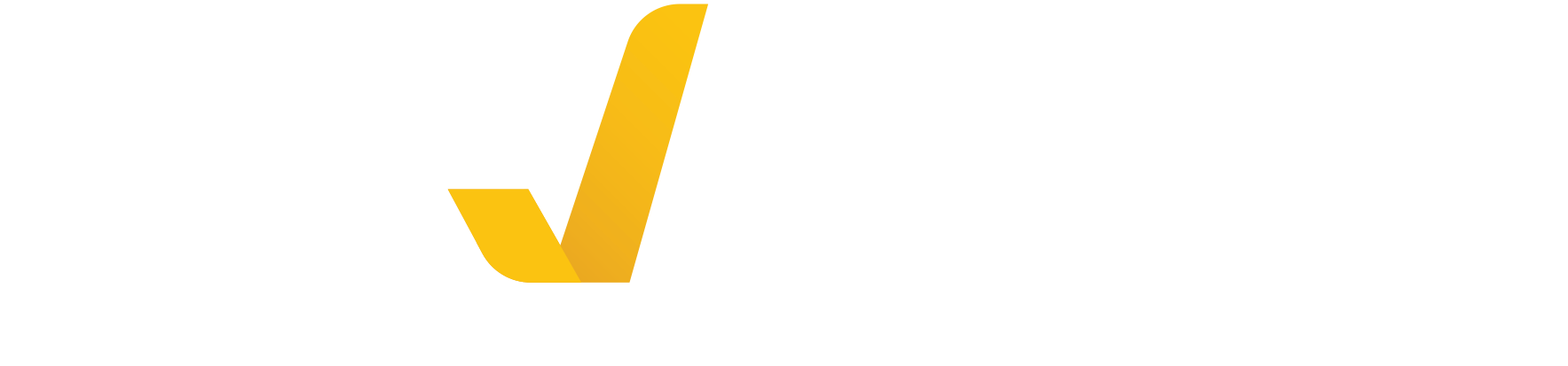 OBRIGADO!
www.ibracon.com.br
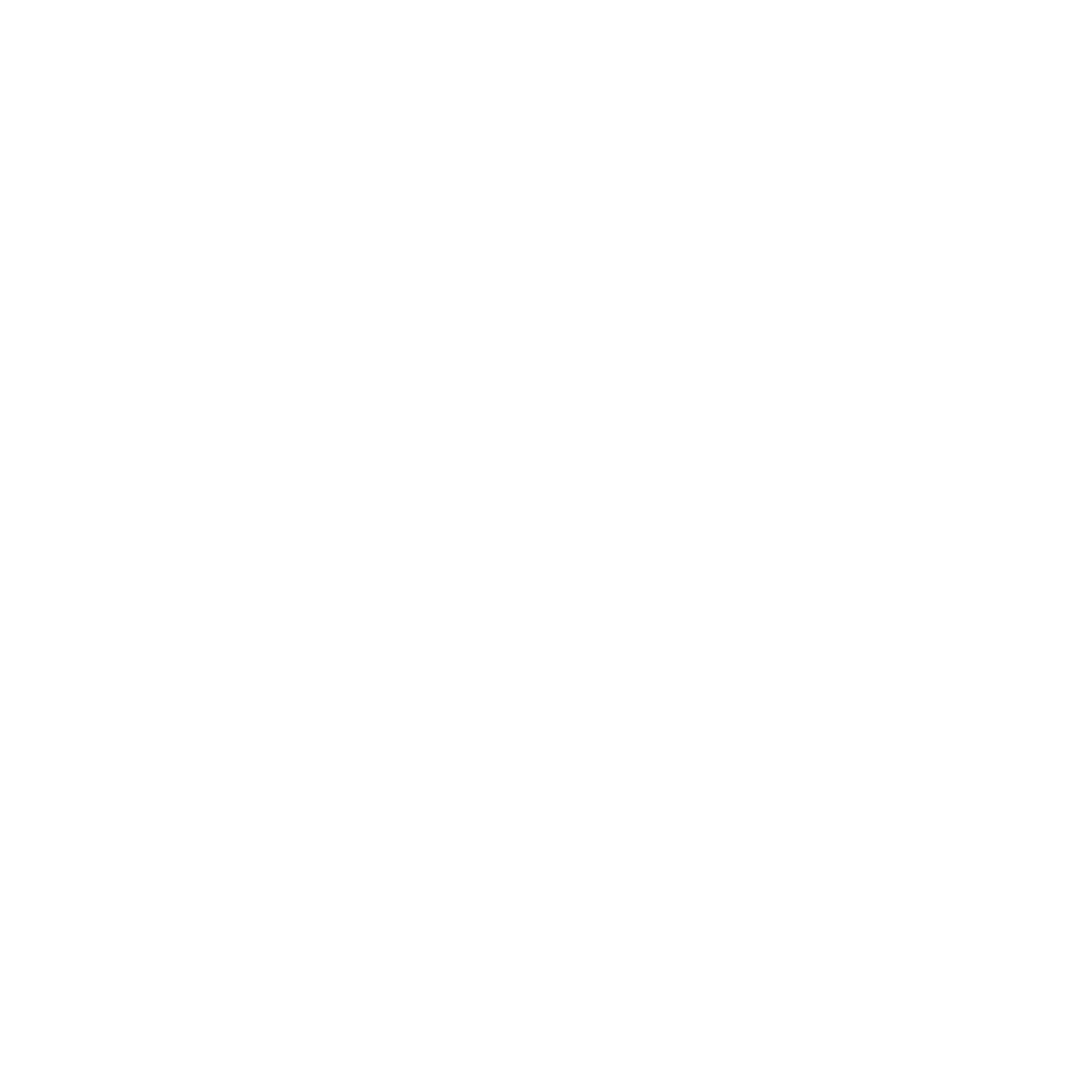 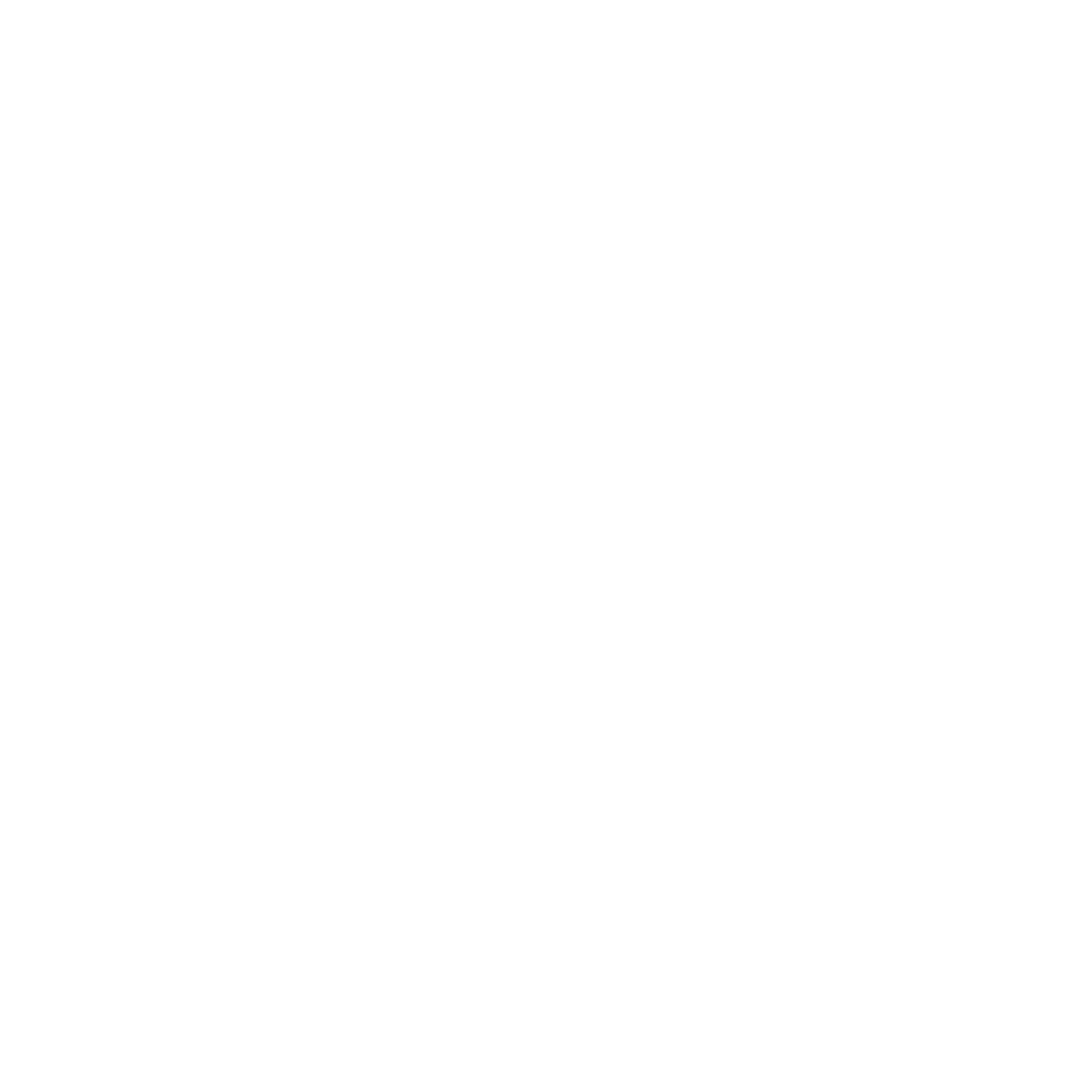 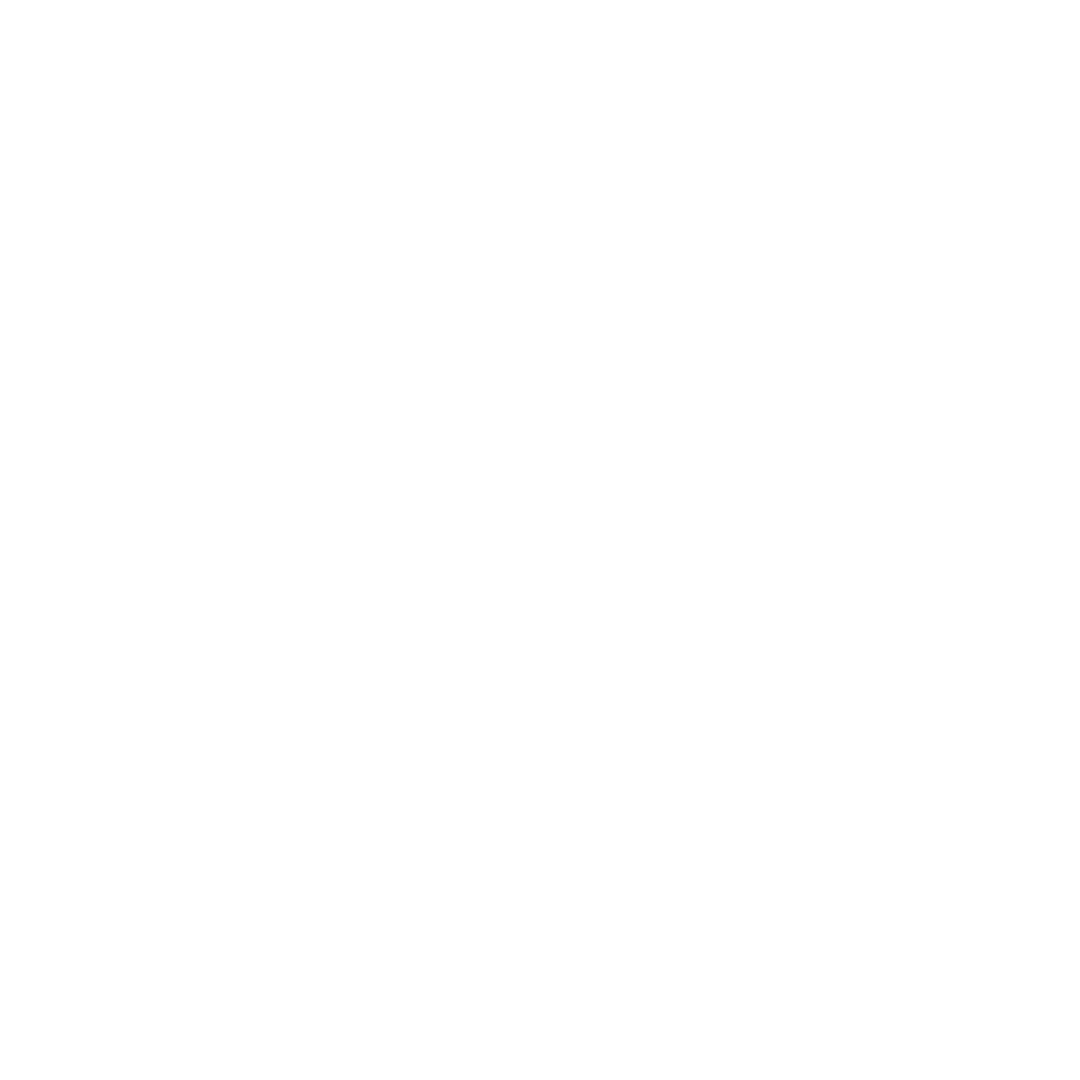 Acesse, curta e compartilhe: